Higher CourseThis presentation includes the changes made by the SQA for 2021-22
For Parents/Carers:
How to support pupils working from home
So far…
Your child is currently working on the Design Portfolio worth 38.5% of the overall grade. They will move onto their Expressive Portfolio , also worth 38.5%, later this term. 

One period per week throughout the year is devoted to preparing for the written exam worth 23% of the overall grade.
Design Portfolio
The Design Portfolio consists of three practical parts and a written evaluation:

Sheet 1: Investigation
Sheet 2: Development
Sheet 3: Final Outcome
Written Evaluation (will be attached to Sheet 1)
Design field of choice
The pupils have chosen to create either a Graphic Design or 2D Repeat Pattern portfolio. 

They have created and written their own design briefs.
Overview of what is required in the portfolio
Investigation
Design brief 
Three relevant examples of market research and one other piece of investigation, such as an image of a source of inspiration (the students have these examples in their supporting PowerPoint on the Art Sharepoint site)

Development
Two (minimum requirement for SQA during Covid) to four developments 

Final outcome
Design solution 
Evaluation

Total marks available for this is 100 marks
The following slides show an example of a 2D Repeat Pattern design unit followed by a Graphic Design unit.

Pupils can refer to the PowerPoint that supports the course to complete their portfolio. 

Pupils can also refer to the Pro Create guides and demonstration videos for step-by-step technical instructions.

The support documents can be found in the Art Sharepoint Site in the N5 folder > Design Folder
2D Repeat Pattern Example Unit
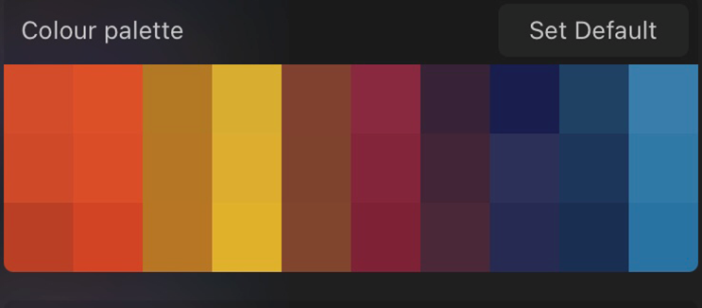 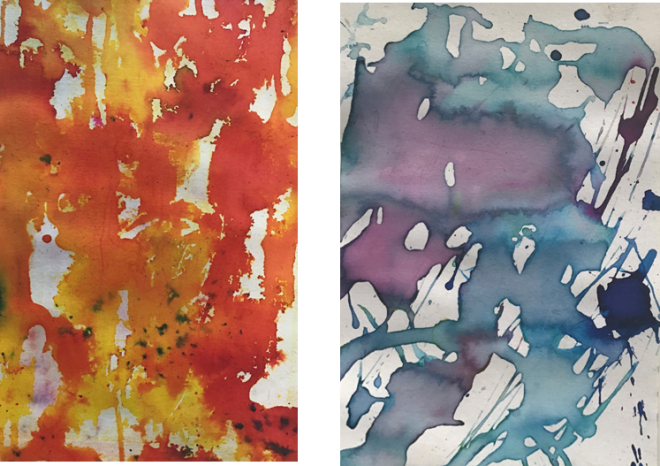 INVESTIGATION
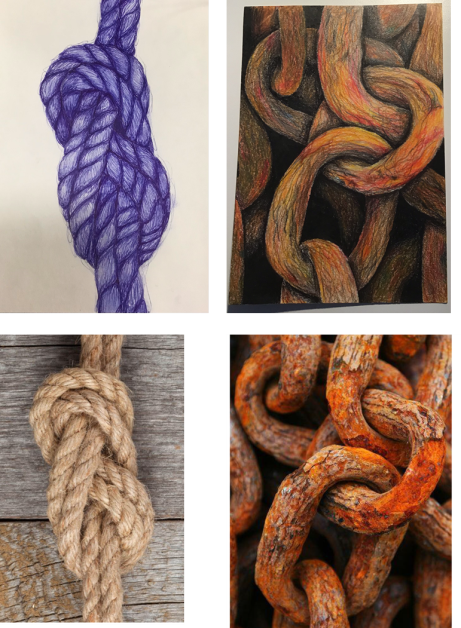 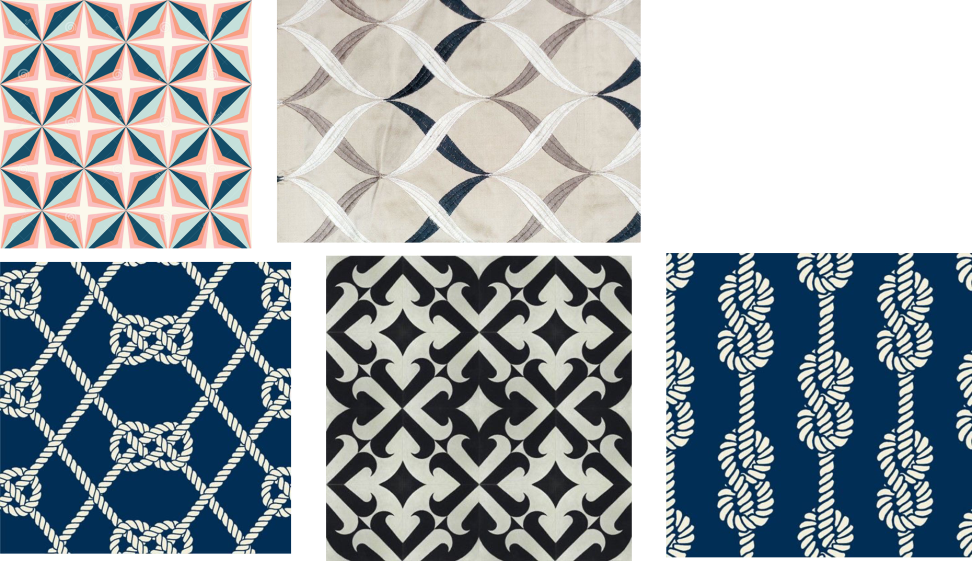 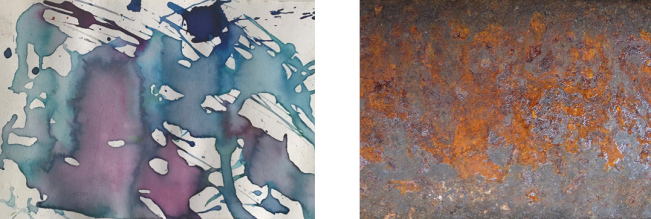 MOTIF DEVELOPMENT
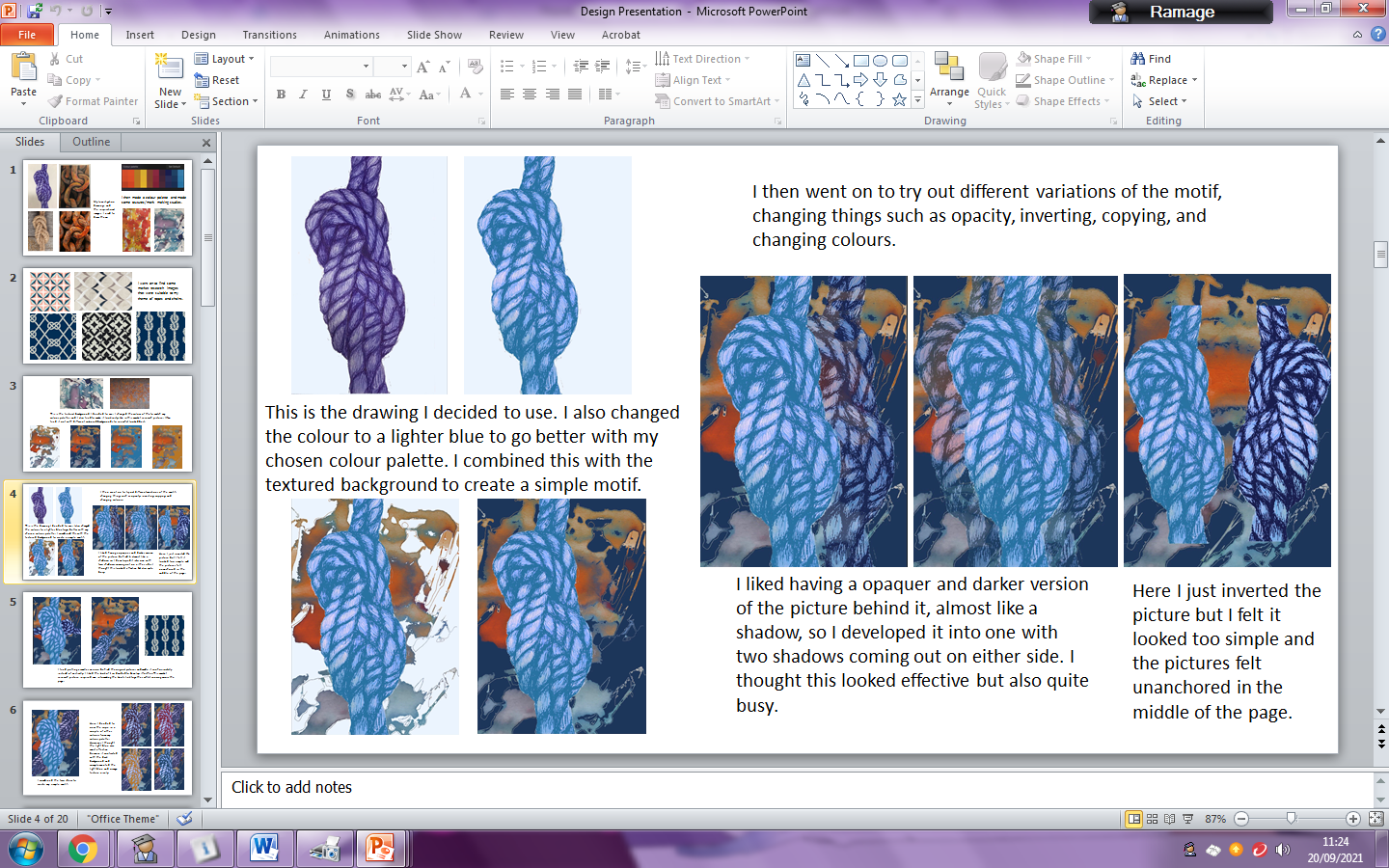 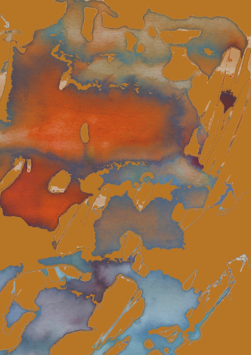 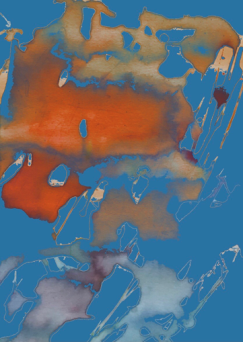 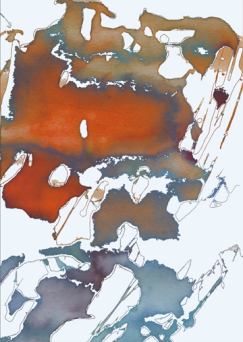 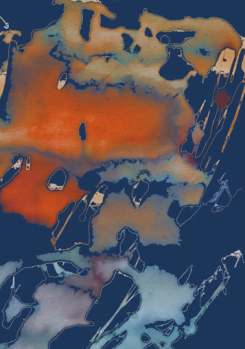 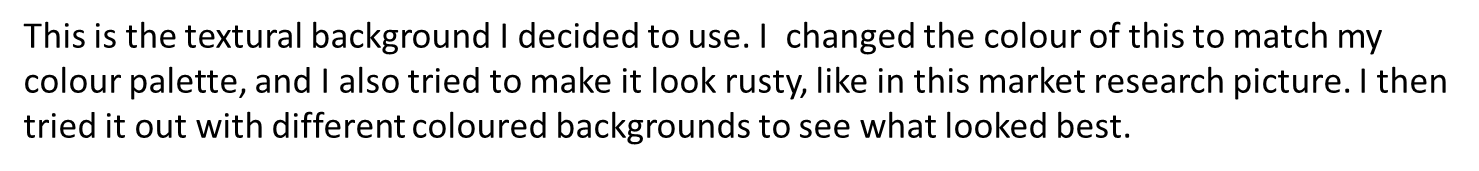 Layout 1
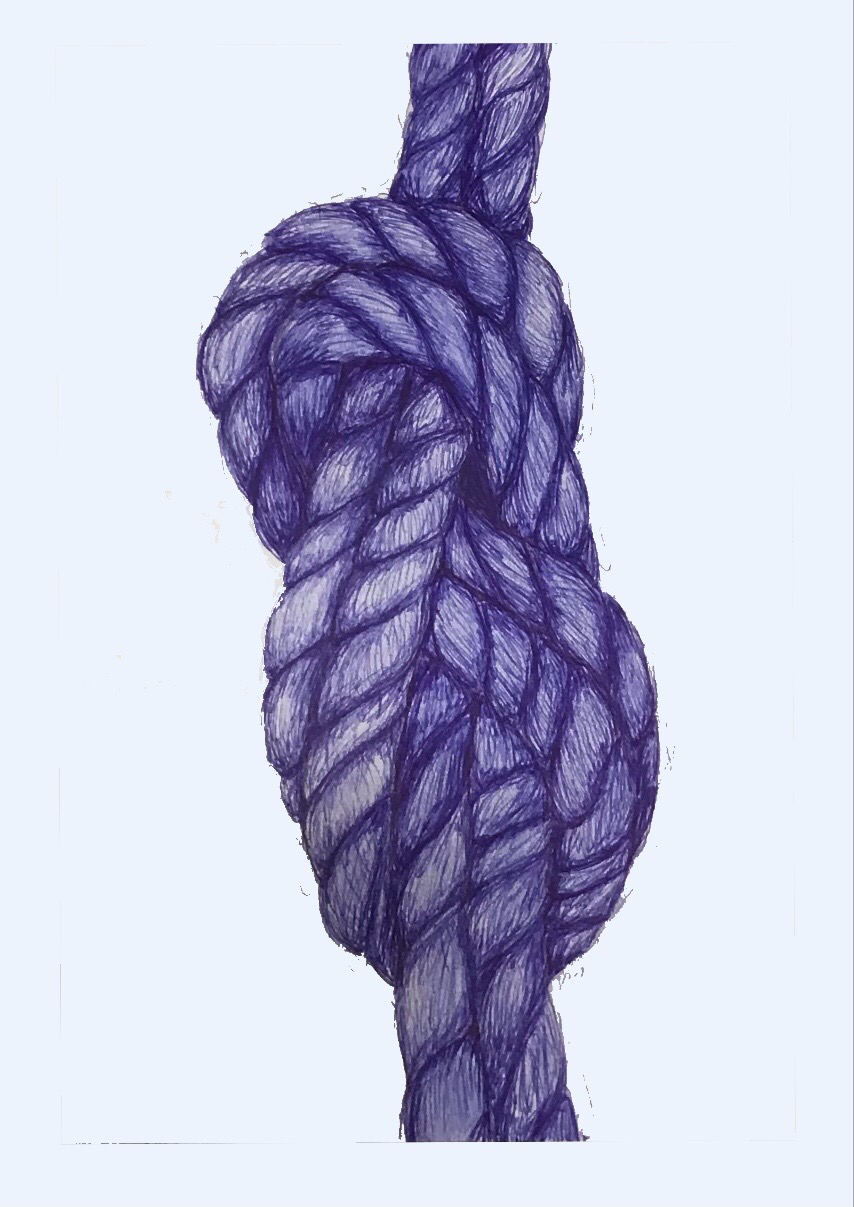 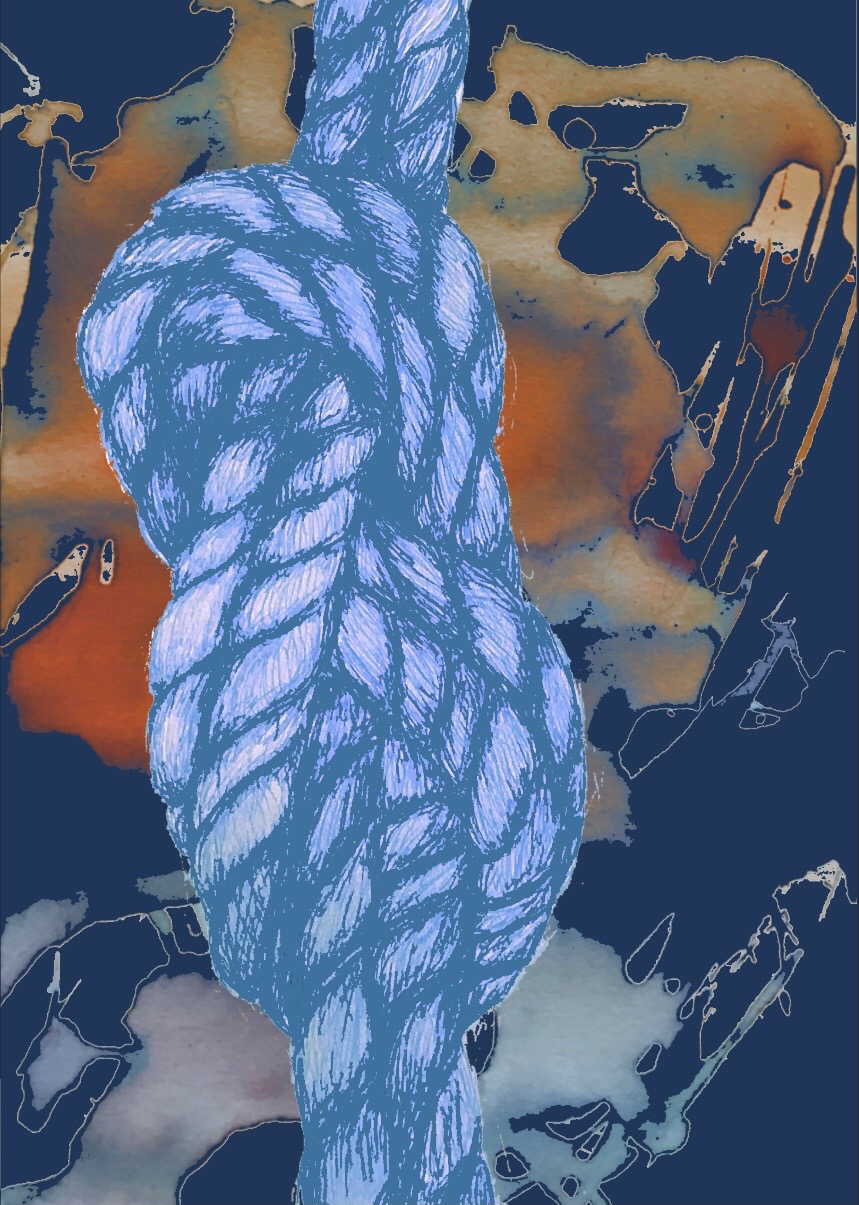 DEVELOPMENT
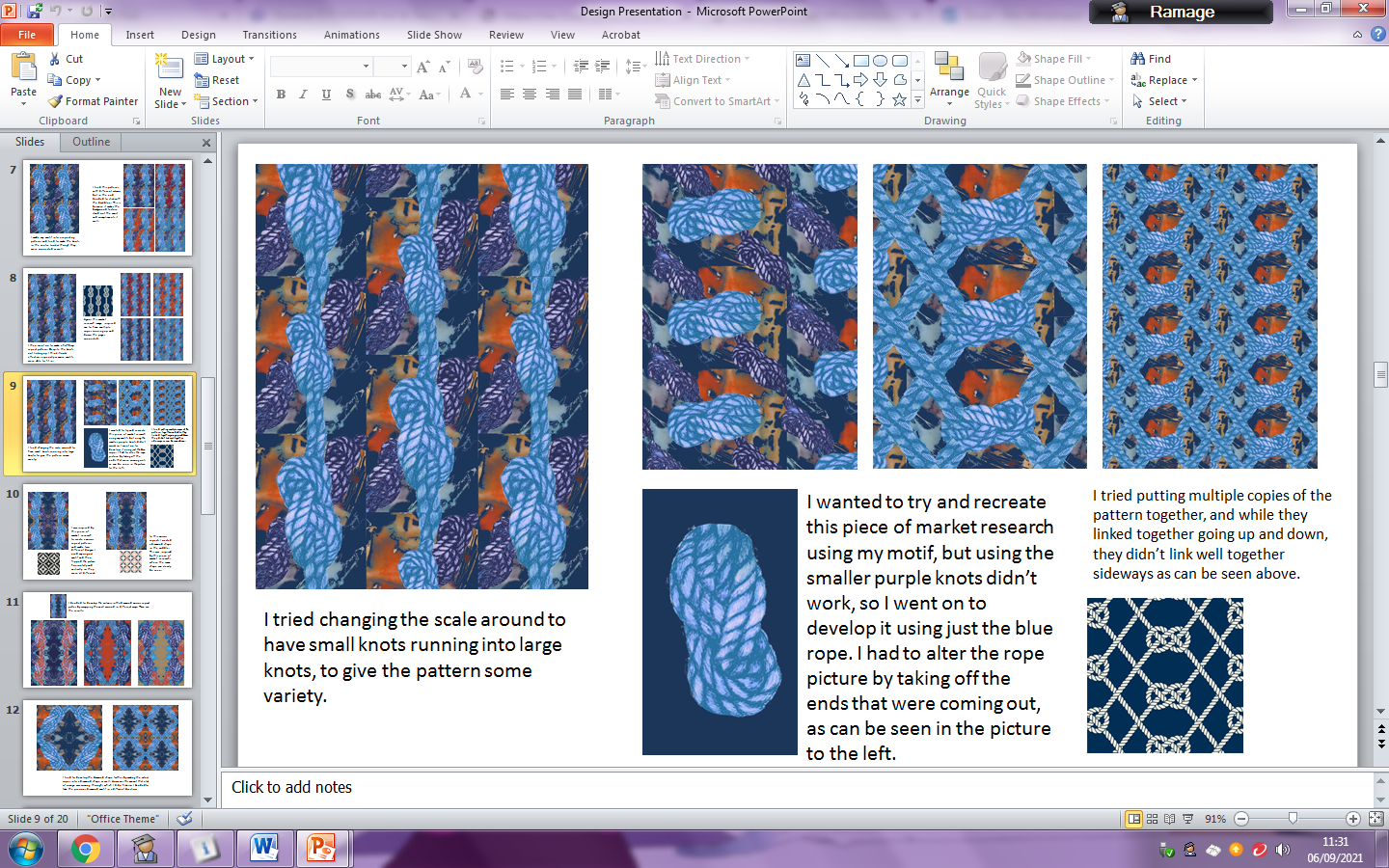 Layout 3
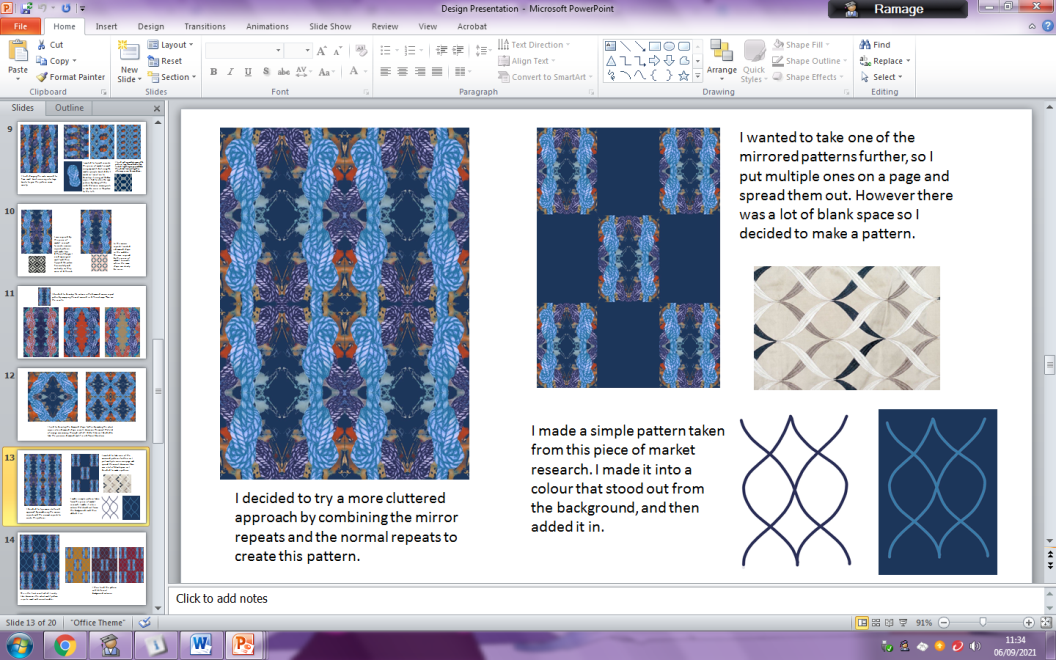 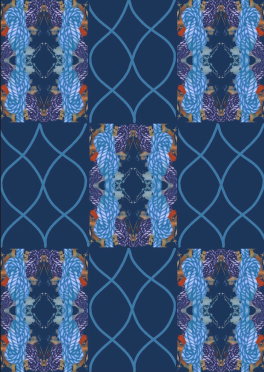 Layout 4
Layout 2
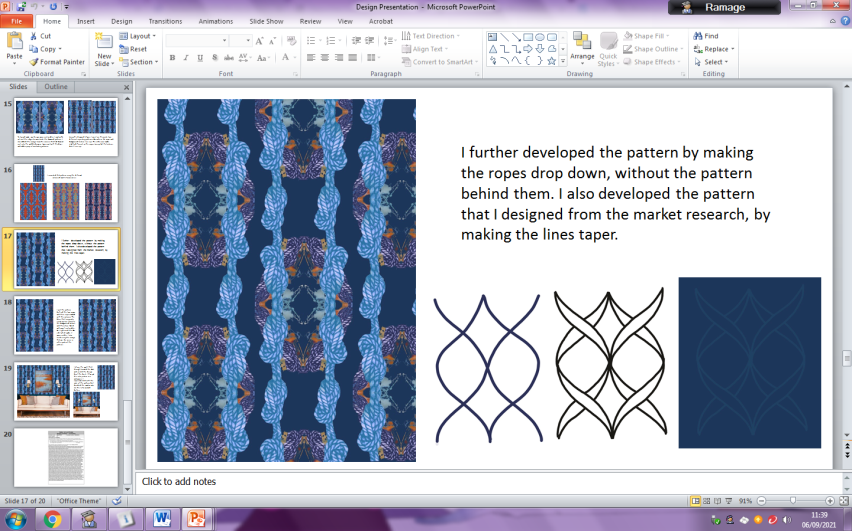 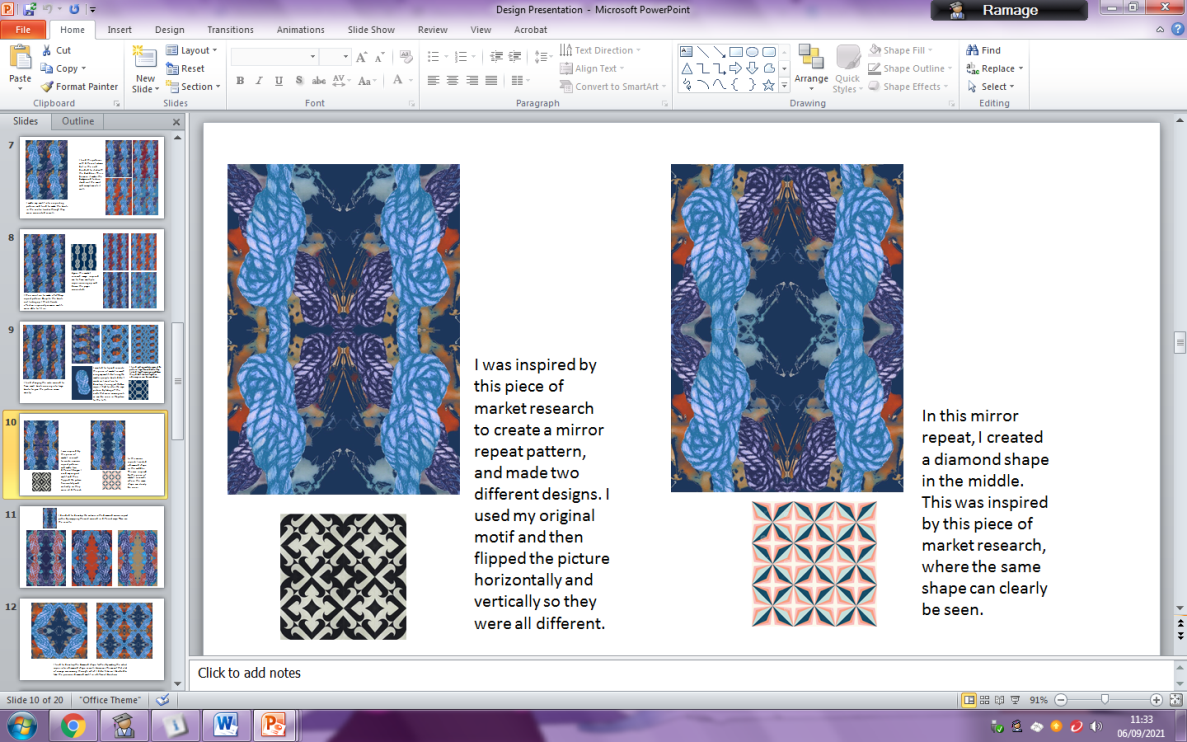 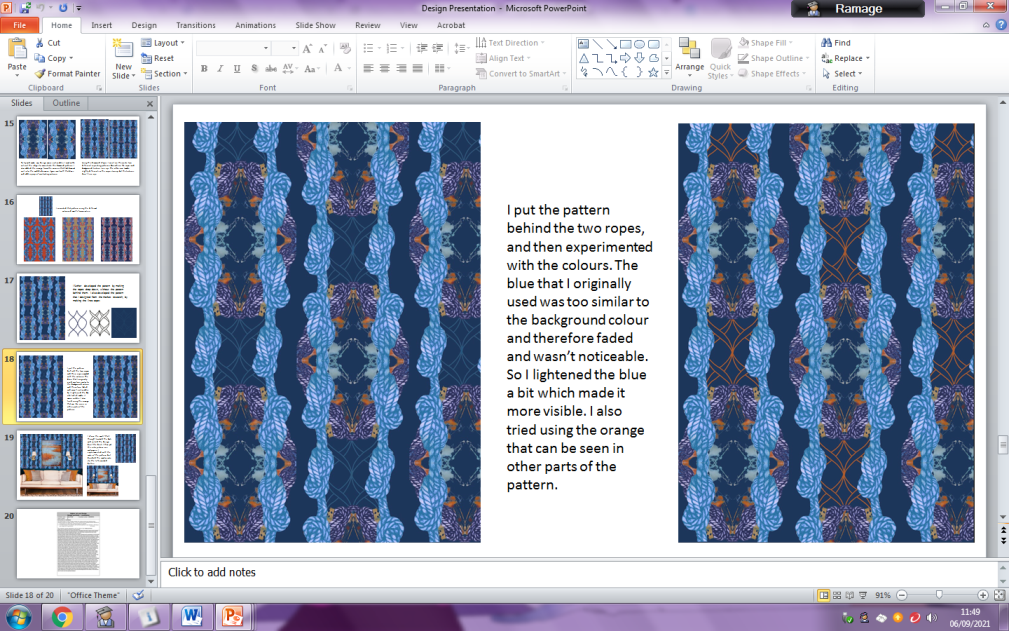 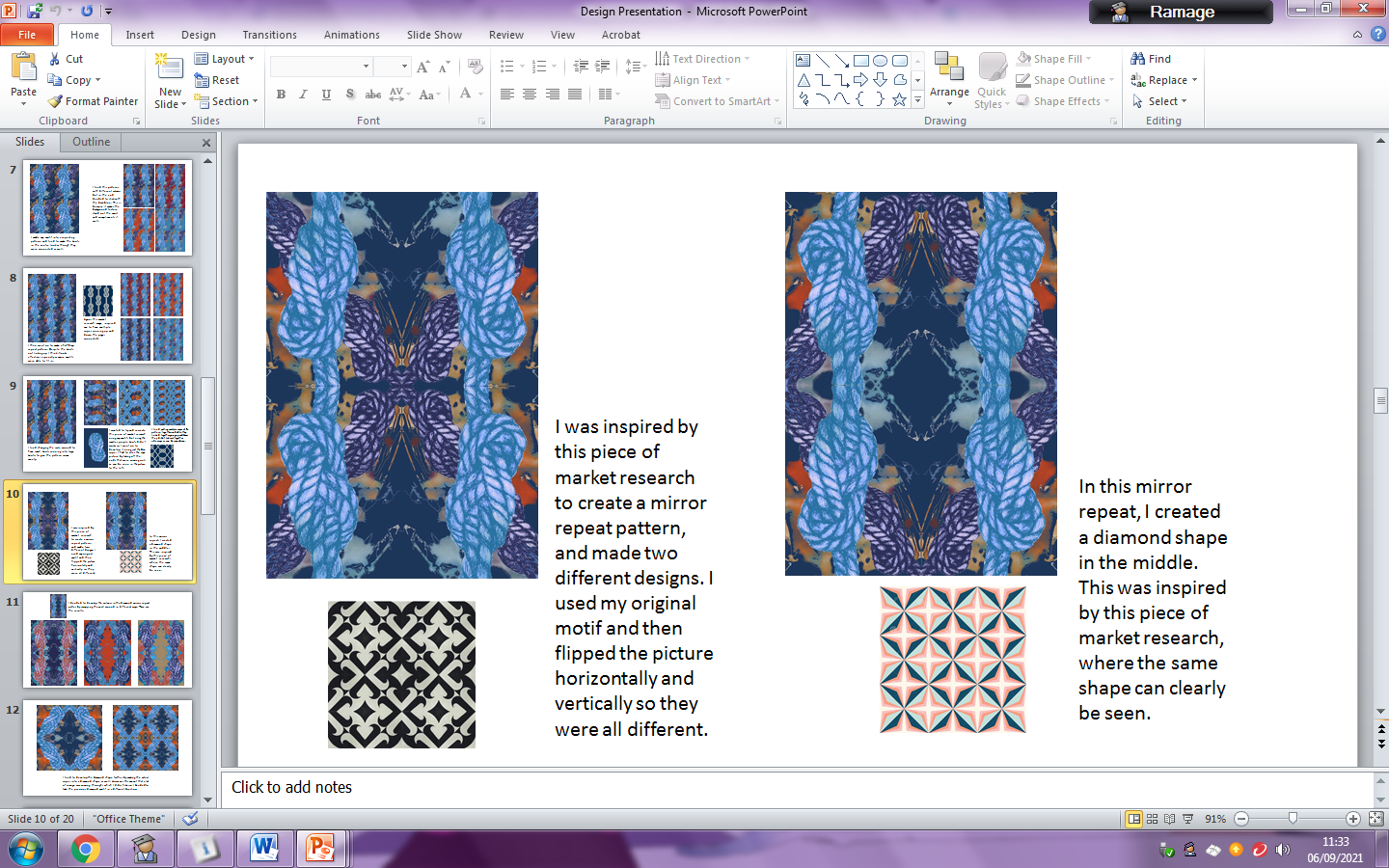 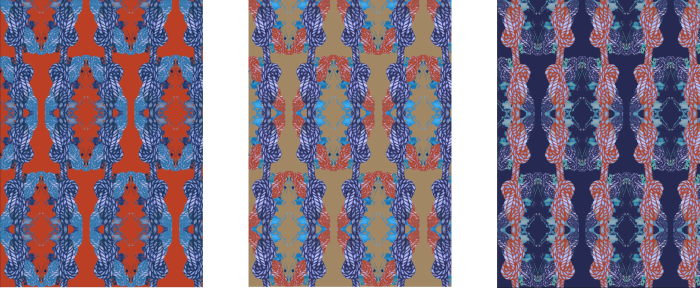 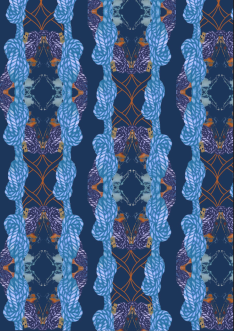 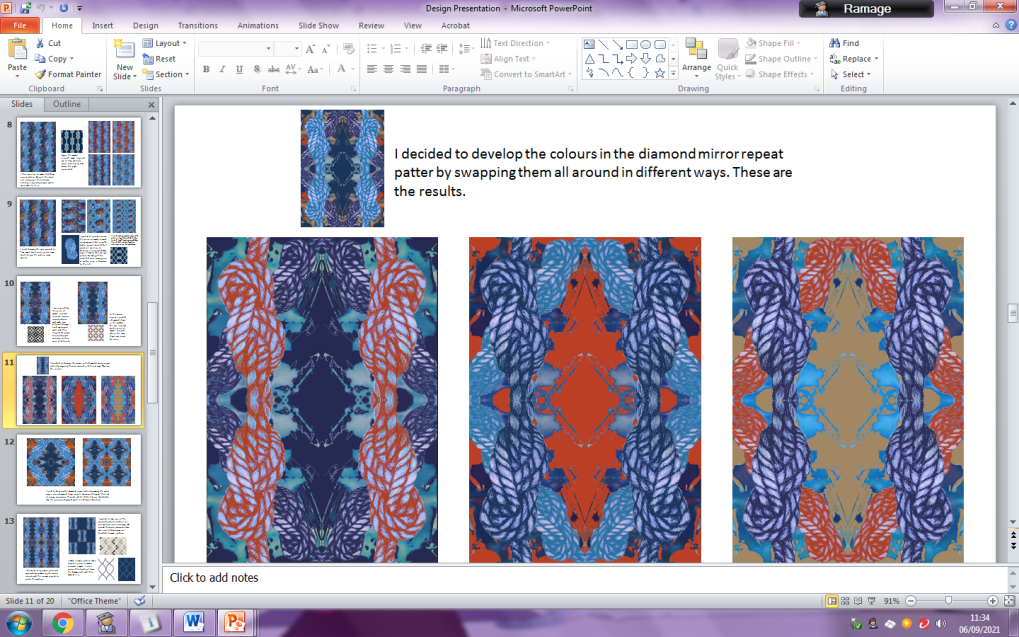 FINAL SOLUTION
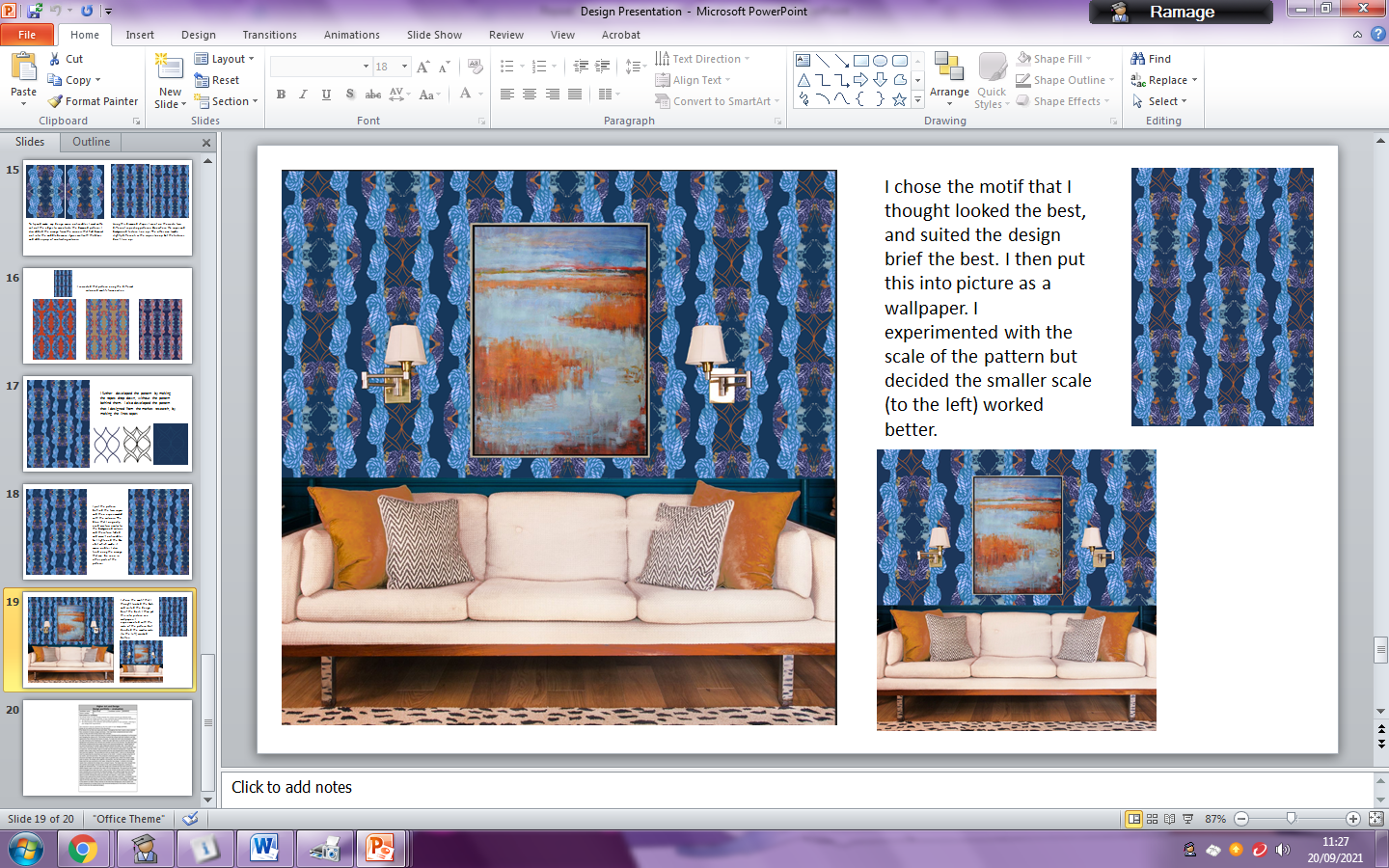 Graphic Design Examples
Please note: these are not all from the same unit but they do show Investigation/Development/Final Outcome Stages.
INVESTIGATION
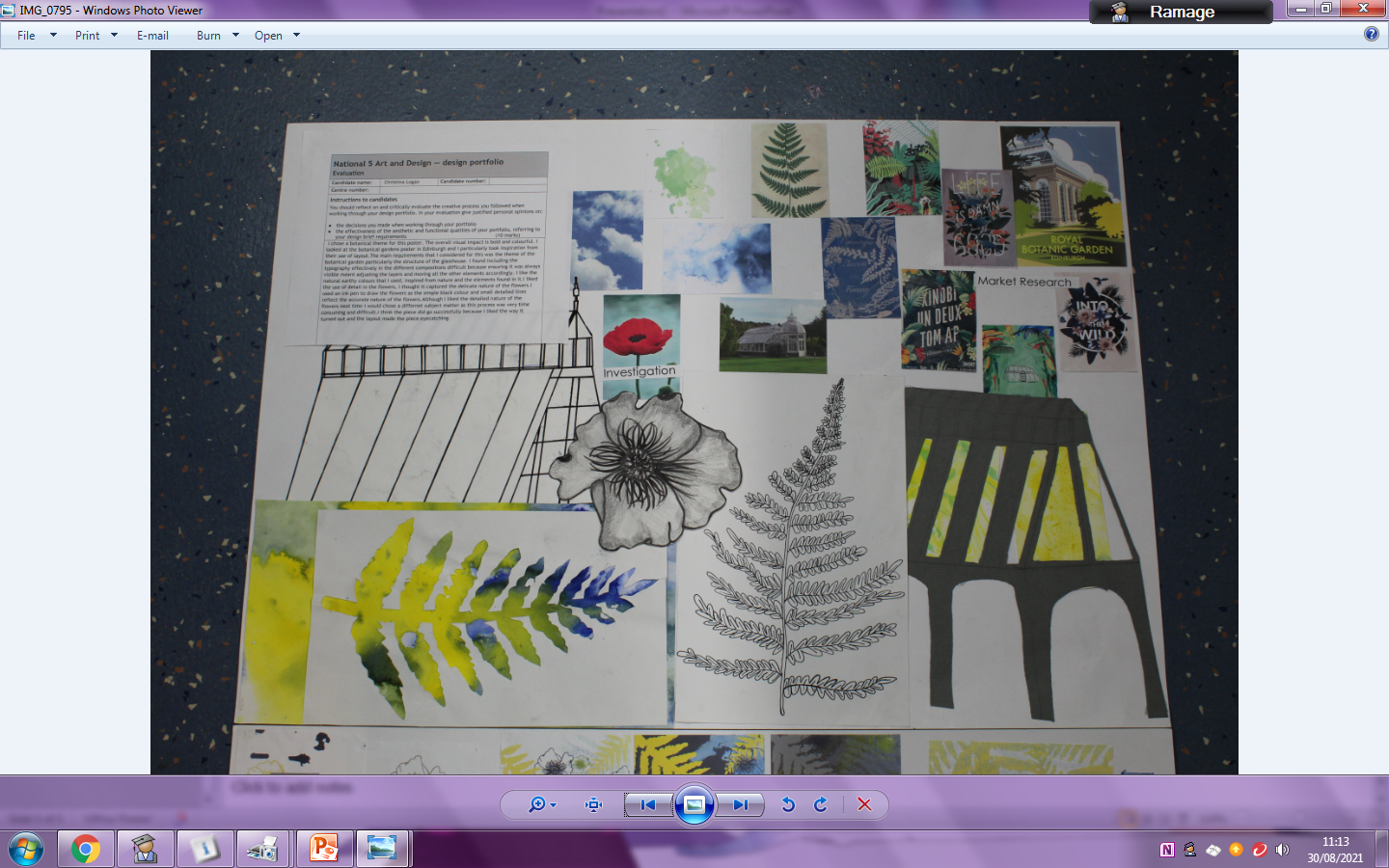 DESIGN BRIEF
INSPIRATIONAL/THEME IMAGES
Market Research (Min 4)
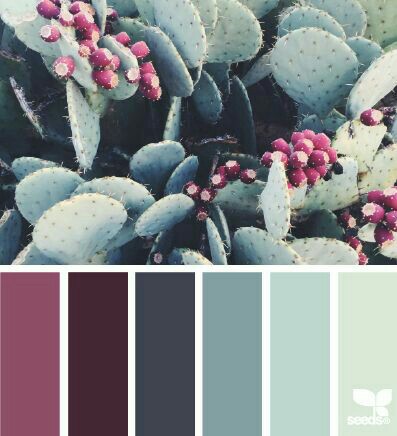 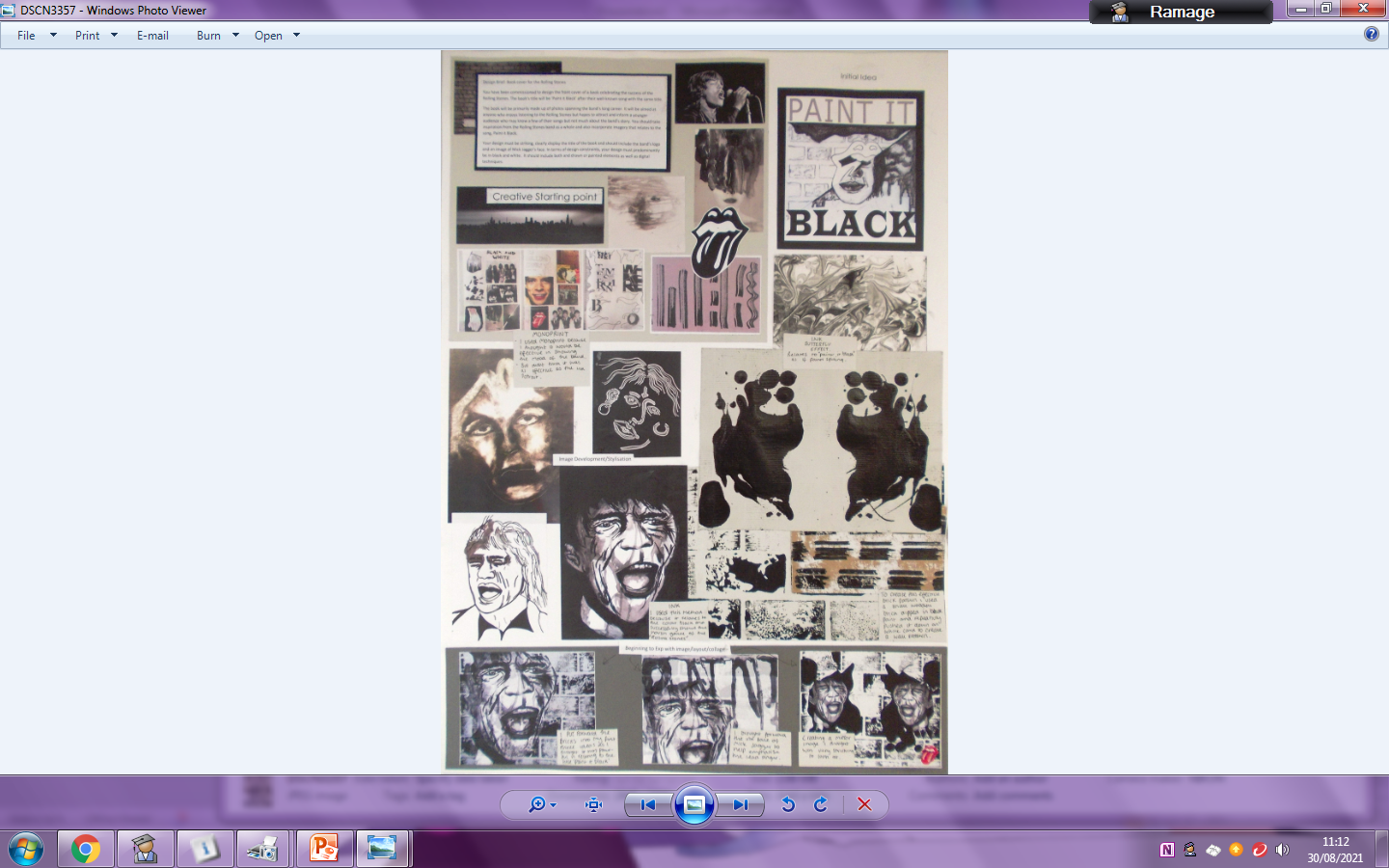 Colour Palette
Texture or Mark-making (If using)
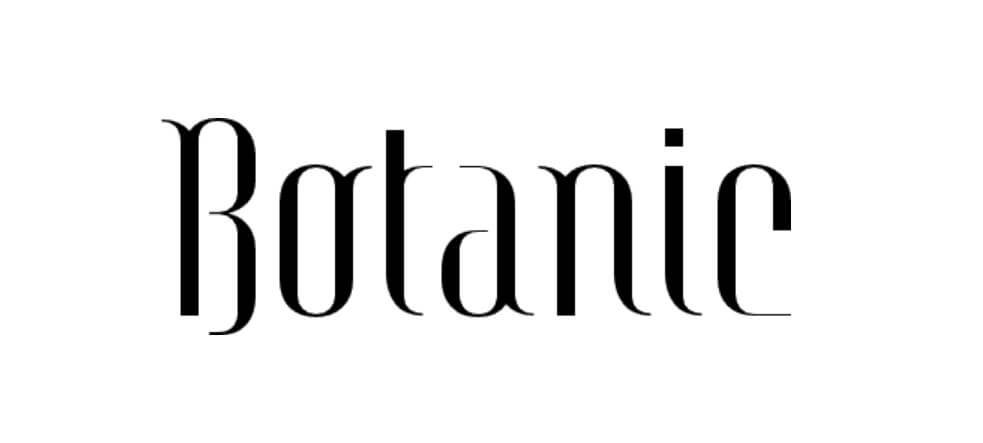 Main elements used for Imagery
(Digital or hand drawn)
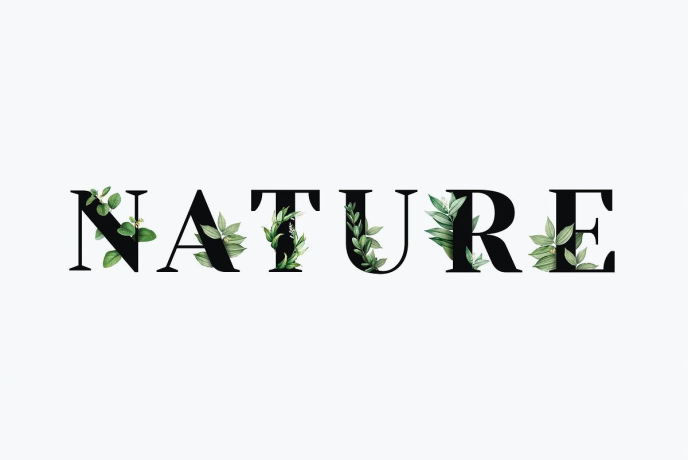 Typography Research Examples (GRAPHICS)
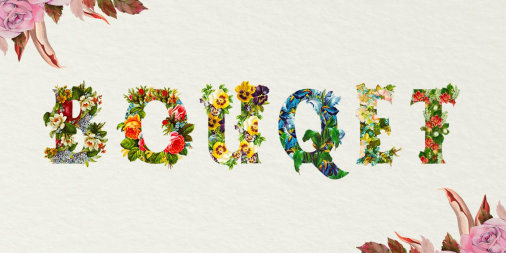 Development Checklist:
Imagery development (Combining, layering, changing colour, adding texture etc.)
Typography Development (size, style, shape and colour etc.)
Minimum 4 Ideas (combined Imagery and text into possible layout options)
Imagery – Texture&Pattern
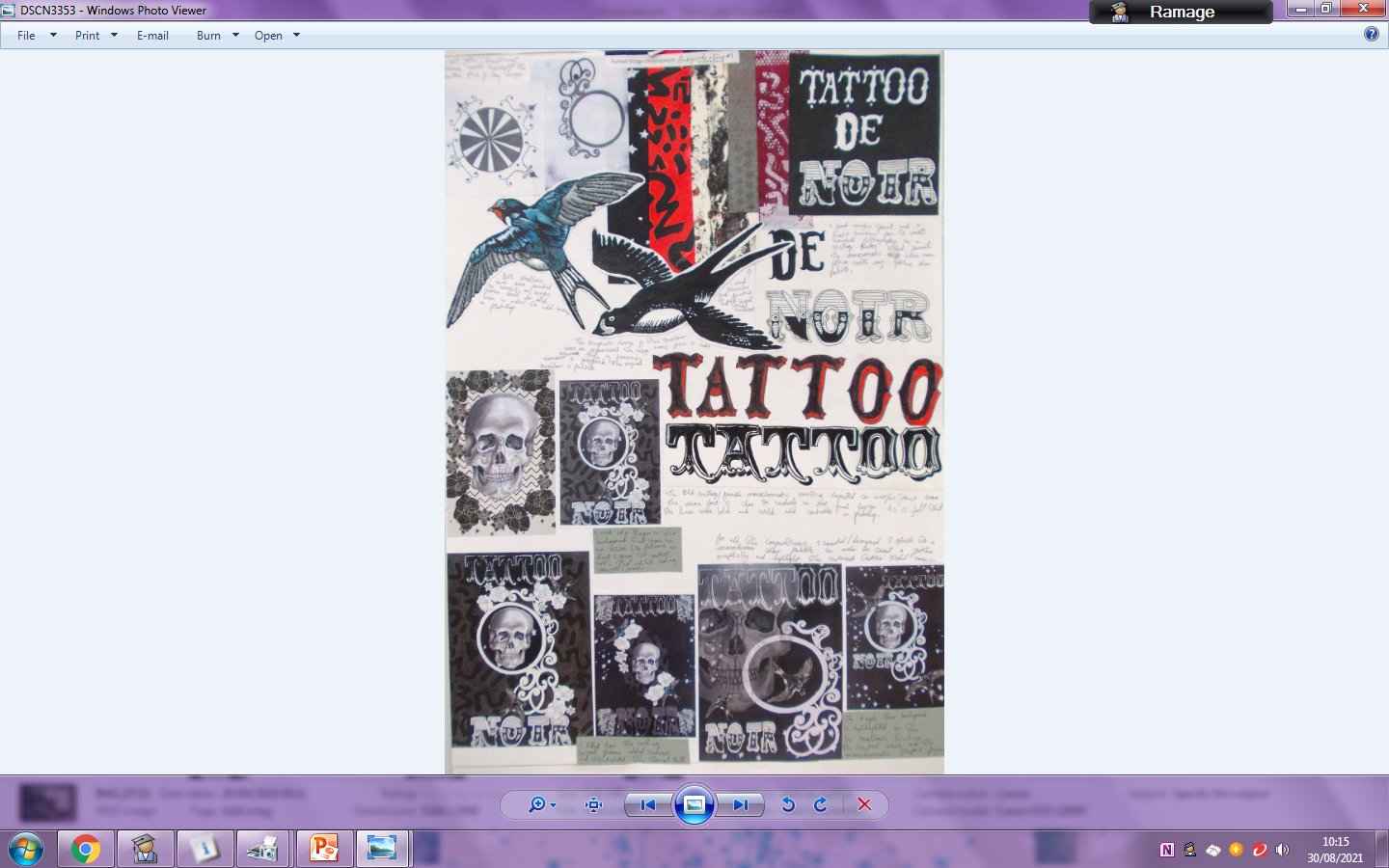 Further Typography Development
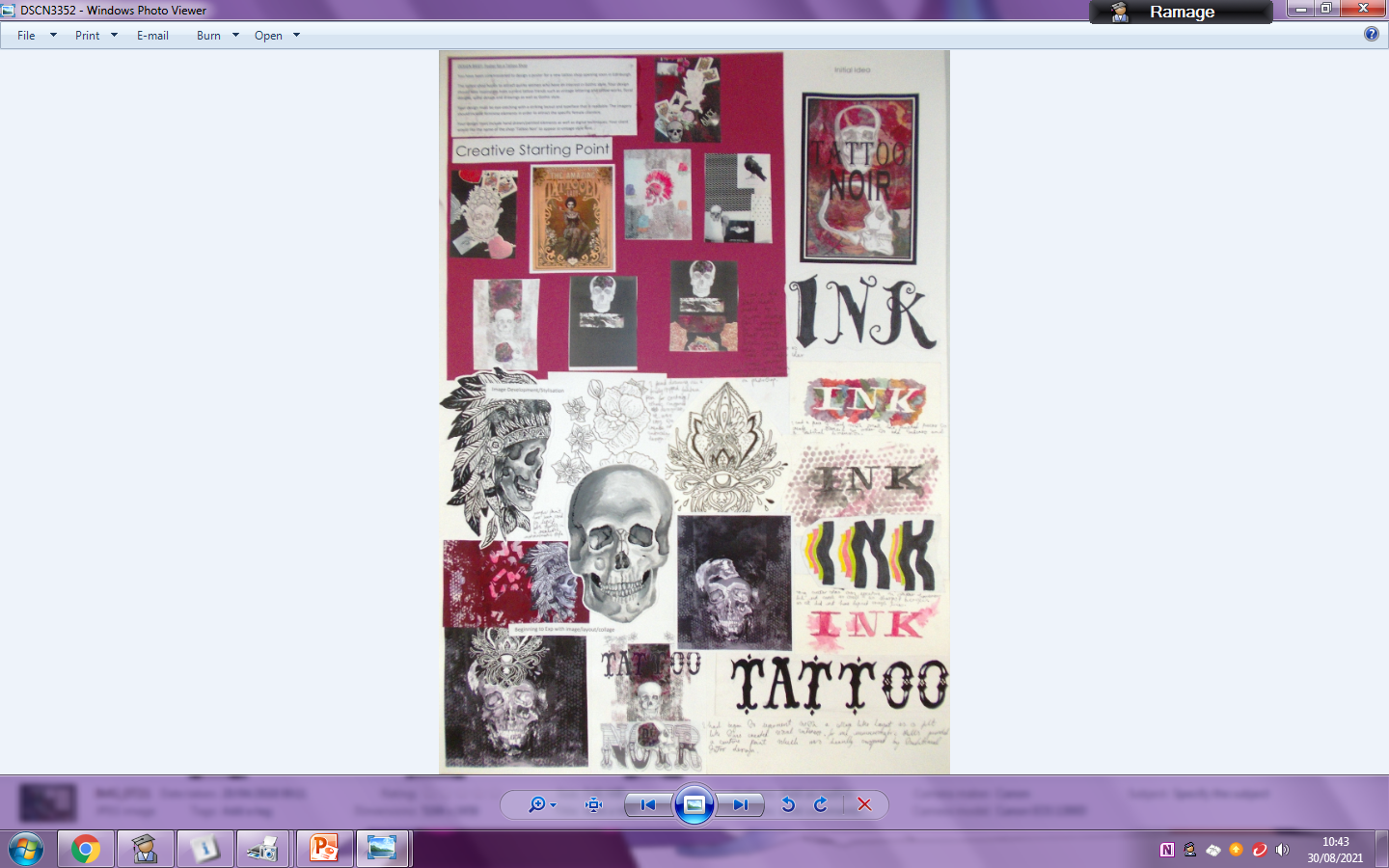 Typography Development
Layout Ideas- Combining all elements
Development of main imagery (colour, pattern, texture and layout)
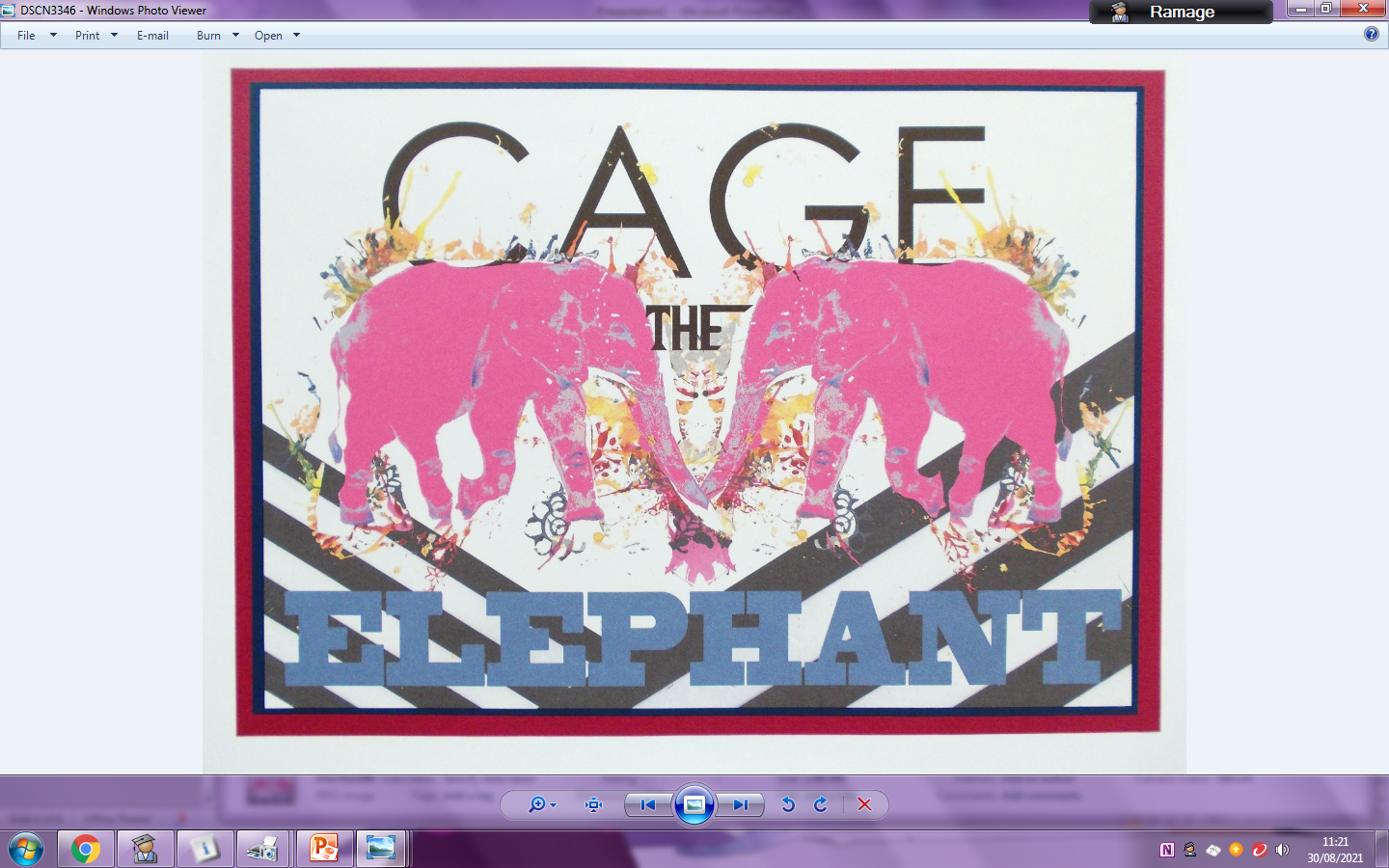 FINAL OUTCOME
Select and Present your most successful idea that best fits your design brief
Show it in context (e.g. A poster could be placed on a billboard)
ALBUM EXAMPLE
YOU COULD SHOW THIS ON A VINYL COVER
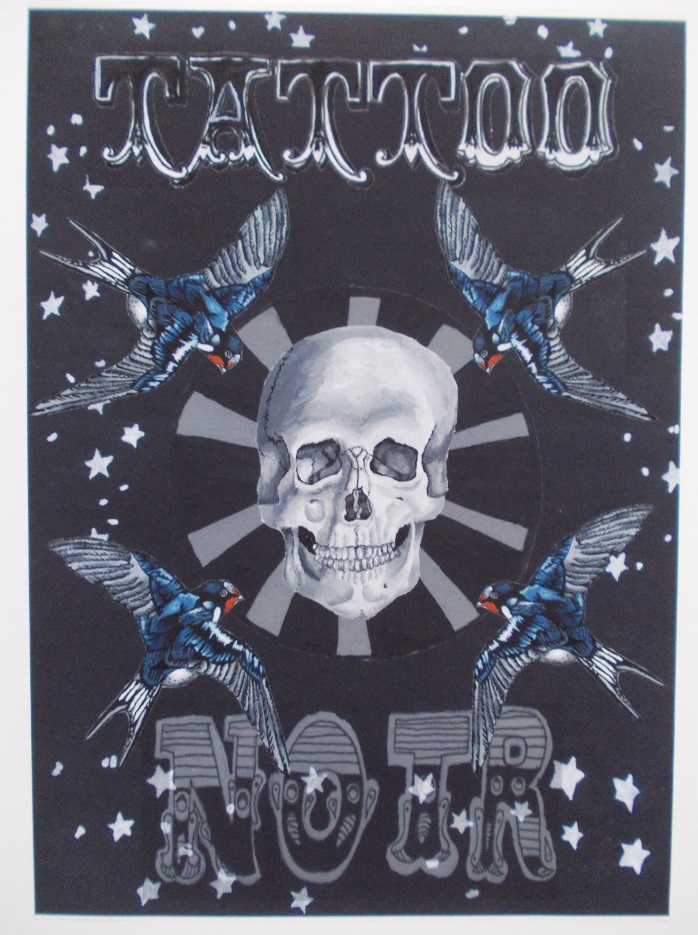 Click to add text
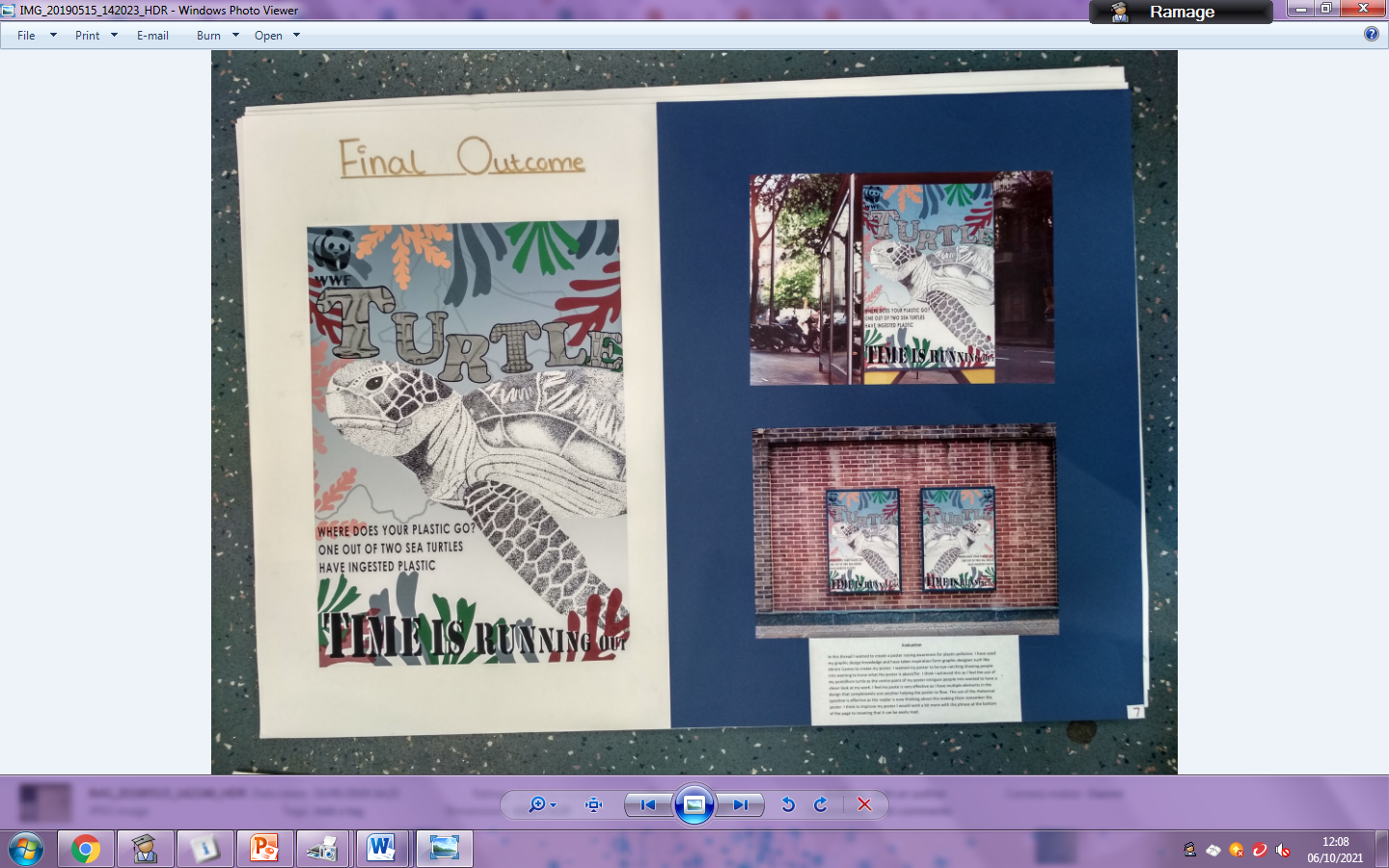 POSTER EXAMPLE SHOWN IN CONTEXT
YOU COULD SHOW THIS IN THE WINDOW OF A SHOP
POSTER EXAMPLE
Expressive Portfolio
The Expressive Portfolio consists of three practical parts and a written evaluation:

Sheet 1: Investigation
Sheet 2: Development
Sheet 3: Final Outcome
Written Evaluation (will be attached to Sheet 1)
Overview of what is required in the portfolio
Investigation
Two investigation studies


Development
Two (minimum requirement for SQA during Covid) to four developments 

Final Outcome

Evaluation

Total marks available for this is 100 marks
Themes
The pupils will choose between the following three themes:

Metal Kettle Still Life
Built Environment 
Portraiture
The following slides show an example of an Expressive unit.

To support them, pupils can refer to the PowerPoint related to their specific theme to complete their portfolio.

Pupils can also refer to the PowerPoints and suggested demonstration videos for step-by-step technical instructions.

The support documents can be found in the Art Sharepoint Site in the N5 folder > Expressive Folder
This is what a complete Higher portraiture folio looks like.
Critical Exam
All the supporting documents for the written exam are available in the Art Sharepoint tile. 

Currently, due to Covid, students only need answer the Expressive part of the exam. This includes one question about one artist they have learnt about in class (worth 10 marks) and two mystery questions (worth 10 marks each). The exam is 30 marks in total this year. 

The SQA Higher Art and Design website has useful examples of past paper along with marking instructions.